JOURNALISM’S ONTOLOGY OF OSCILLATION: A METAMODERN PERSPECTIVE
Bissie Anderson

Communication, Media and Culture Division
University of Stirling
bissie.anderson@stir.ac.uk
@bissieanderson
70th ICA Conference | 20-26 May 2020 | Gold Coast, Australia
Presented virtually
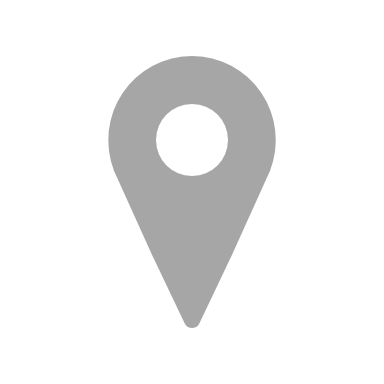 Stonehaven, Scotland, UK
Three epistemological premises
Premise 1: Journalism as knowledge and art

Premise 2: Conjuncture-sensitive analytical lens

Premise 3: Journalism as an oscillating site of struggle
Digital journalism’s ontology of oscillation
Definitional ambiguities

The Digital Journalism Studies Compass:

“… allows us to navigate the geographies of a dynamic field and embraces the continuums between digital and journalism, and between continuity and change.”
(Eldridge, Hess, Tandoc, & Westlund, 2019, p. 387)
A metamodern perspective on digital journalism
Metamodernism: a “structure of feeling” (Williams, 1954)

Metaxy (μεταξύ) – Plato

“… an oscillation between a typically modern commitment and a markedly postmodern detachment, which could be seen in the works of modern artists who increasingly abandon the aesthetic precepts of deconstruction, parataxis, and pastiche in favour of aesth-ethical notions of reconstruction, myth and metaxis.” 
(Vermeulen & van den Akker, 2010)
A defining principle of oscillation
“… a shorthand for the dominant way in which the various senses of a bend are manifest in today’s artistic representations, cultural mediations and political discourses” 
			(van den Akker & Vermeulen, 2017, p. 6)

A both/neither dialectic between modern and postmodern predilections
Not a radical break, but a (drive/hope for) a return to positive entities, such as meaning, authenticity, and depth
Digital journalism’s metamodernist expressions
Axis of Historicity: Re-constructing journalism and a return to its grand narrative 
Axis of Affect: Relationality as a strategic ritual and an aesth-ethic 
Axis of Depth: The regime (illusion) of authenticity 
----------------------------------------------------------------------------------------------
Intersection Point of Form: Digital journalism’s super-hybridity and stylistic ‘upcycling’
Historicity: Re-constructing journalism
Oscillation between tradition and innovation

New approaches to storytelling: engaged, constructive, solutions journalism

Discourses of reconstruction and efforts to return to journalism’s Fourth Estate, public service ideals 

A return to the grand narrative of journalism’s central role as the guardian of truth and democracy
Affect: Relationality as a strategic ritual and ‘aesth-ethic’
“In a crisis-ridden world, subjects are once more driven by a desire for attachment to others and to their surroundings…In such a fragile and fragmentary reality, the decentred self asserts itself by grounding its subjectivity in lived experience as well as in the interactions between our bodies and our environments.” 
					(Gibbons, 2017b, p. 130)

Empathy: efforts to move away from professional detachment

Embedded vs detached relationality
Depth: The regime (illusion) of authenticity
“Contemporary artists, activists and writers feel that appearances may well inspire sensations of an outside, of an elsewhere – even if the existence of that elsewhere is by no means certain, often unlikely or impossible.” 										(Vermeulen, 2017, p. 149)

“…the return of historicity, affect and depth … is a return that should be understood above all as a desperate but wishful attempt to think, feel and perceive historically, spatially and corporeally” (ibid.)
Depth: The regime (illusion) of authenticity
The new “audience democracy” (Brants, 2013)

Emergence of “new authenticity” (Chouliaraki & Blaagaard, 2014) 

“Illusion of interactivity” (Appelgren, 2017; 2019)

Oscillation between varying degrees of interactivity and immersion in digital storytelling
Form: Site of encounter between producer and audience
Point of intersection of Historicity, Affect, and Depth axes

The space of experiential and representational possibility of creative reconstruction, embedded relationality, and affective/depth aesth-ethics

Metamodern aesthetic approach of stylistic ‘upcycling’: 

“pick[ing] out from the scraphead of history those elements that allow [creators] to resignify the present and reimagine a future.” 
(van den Akker & Vermeulen, 2017, p. 10)
Form: Super-hybridity and stylistic ‘upcycling’
“Hybridity” of journalistic styles:

“the creative transformations, productive collaborations and innovative developments, witnessed in contemporary journalism, which is always ‘in progress’ or ‘under construction’” 
			(Mast, Coesemans, & Temmerman, 2017, p. 9) 

“A set of artistic practices involving the use of a great number of hugely diverse cultural sources to create work”, whereby ‘super’ designates “a tipping point in quality by way of quantity, under conditions of potentially global digital access, acceleration and accumulation” 
(Heiser, 2017, p. 55)
Towards a metamodernist research agenda
Analytical coordinates:

Historicity: Creative destruction/reconstruction
Affect: Embedded/Detached relationality
Depth ‘aesth-ethics’: The regime (illusion) of authenticity 
Form: Producer-audience dynamics and stylistic ‘upcycling’
THANK YOU!